IDEA-B LEA MOE
Federal Fiscal Compliance and Reporting
Texas Education Agency (TEA)
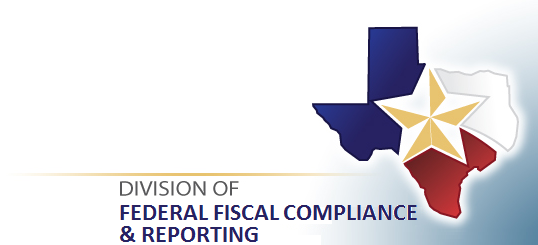 Topics
Commissioner’s rules
Eligibility standard
Compliance standard
Legal basis for reducing MOE
Compliance review process
Enforcement
IDEA-B LEA MOE compliance review report
Contact and resource information
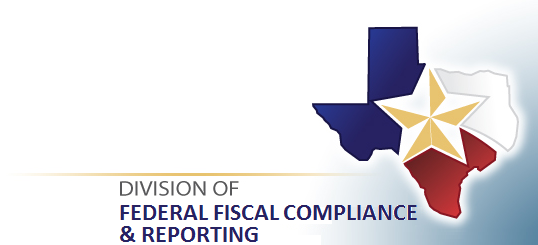 Commissioner Rules
December 10, 2015 To The Administrator Addressed letter from TEA’s commissioner
Summary of finance (SOF) data – Use first September “Near Final” report.
Decrease in enrollment of children with disabilities – LEA now has flexibility to claim expenditures based on decreaseof enrollment.
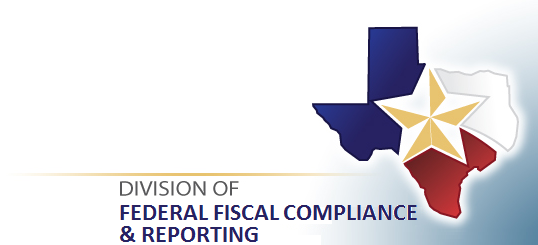 Eligibility Standard
34 CFR 300.203(a) 
Establishes eligibility for IDEA-B award for a fiscal year.
LEA must budget for the education of children with disabilities at least the same amount as the LEA spent from “most recent fiscal year for which information is available”.
Most recent fiscal year means it must beaudited and final data.
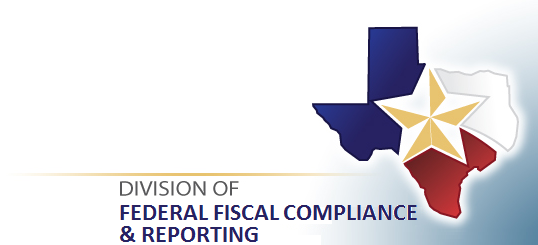 Eligibility Standard (continued)
Budget at least the same amount, from at least one of the following sources:
Total amount of local funds only
Total amount of combination of state and local funds
Per capita amount of local funds
Per capita amount of combination of state and local funds
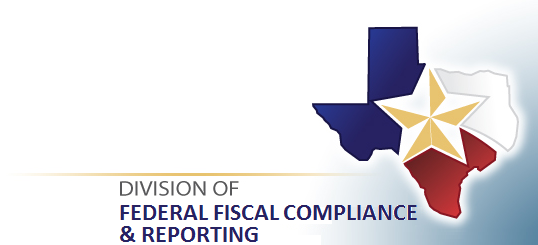 Eligibility Standard (continued)
Report budgeted amount on the BS6016 – Fiscal Compliance Requirements schedule of Special Education Consolidated Grant Application for the next school year.
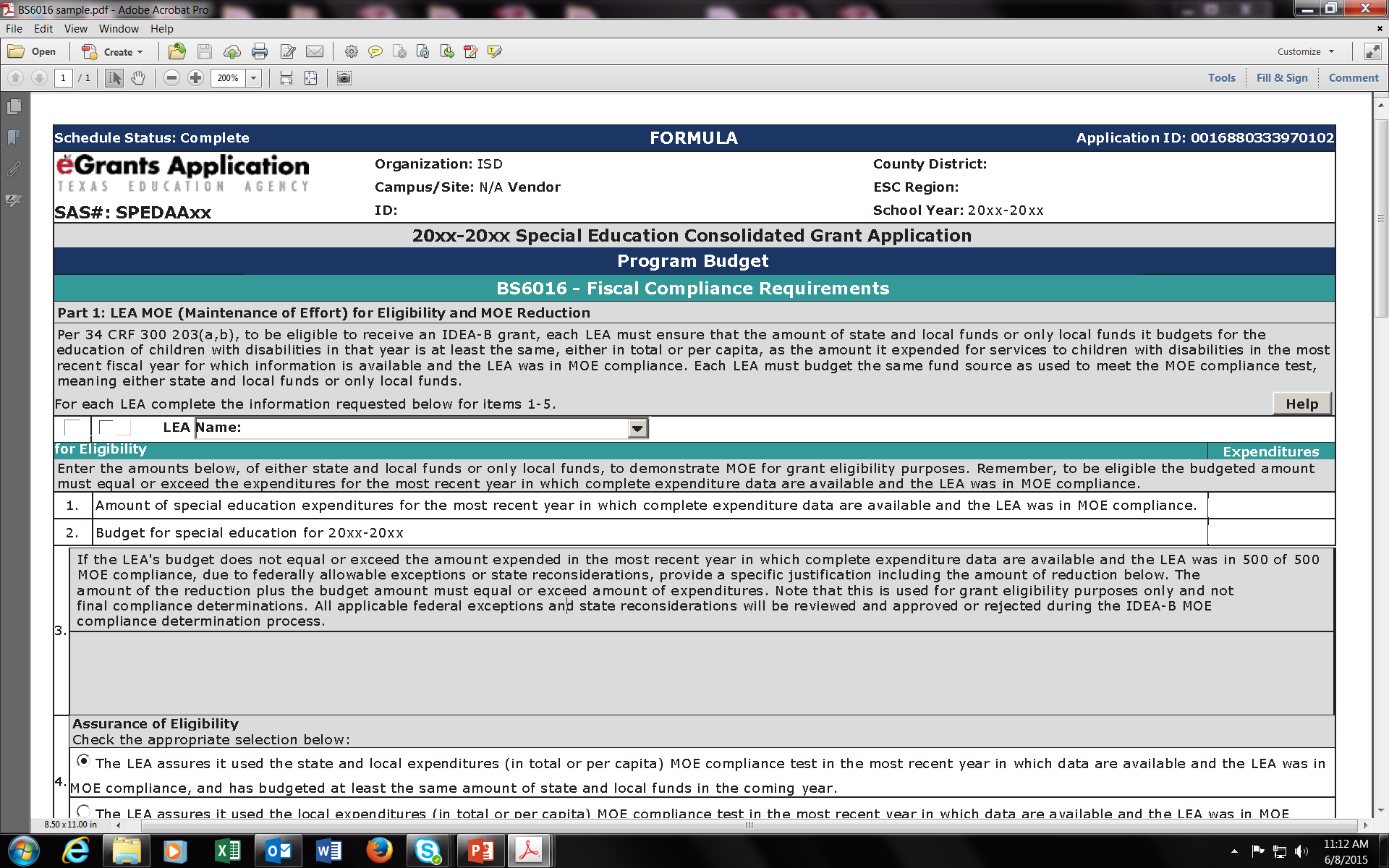 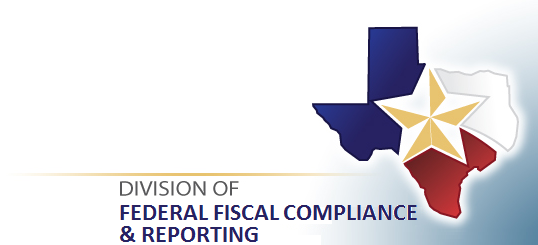 Eligibility Standard (continued)
Budget amount allows LEAs to consider exceptions and adjustment to fiscal effort the LEA:
“Took in the intervening year, or years between the most recent fiscal year for which information is available, and the fiscal year for which the LEA is budgeting; and 
Reasonably expects to take in the fiscal year for which the LEA is budgeting.”
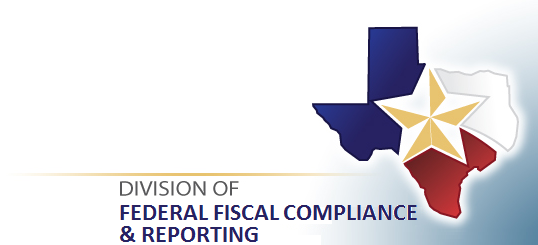 Eligibility Standard (continued)
Subsequent years rule is applicable to the eligibility standard.
Subsequent years rule means the comparison year the LEA goes back to is the last fiscal year the LEA met compliance for that source.
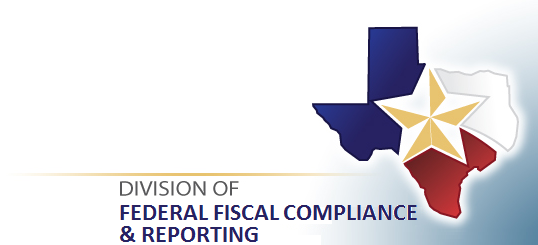 Eligibility Standard (continued)
Example of meeting eligibility standard:
LEA wants to use the combination of state and local funds to meet eligibility standard for 2016-2017.
LEA has information for 2014-2015, the most recent audited fiscal year for which information is available, but LEA failed to meet MOE in 2014-2015 using that method.
LEA met MOE in 2013-2014 using that method.
LEA must use 2013-2014 as comparison year ifLEA wants to use this method.
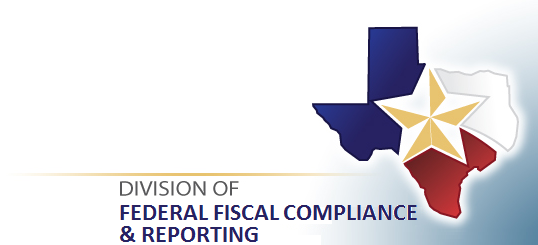 Eligibility Standard (continued)
Illustration of meeting the eligibility standard
Budget for only one of the four methods to meet eligibility standard
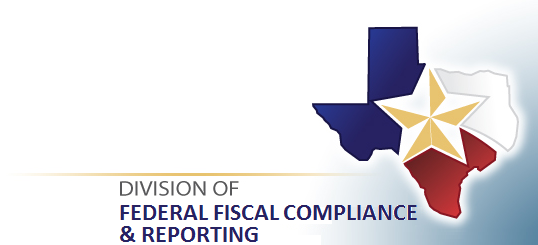 Compliance Standard
LEA is responsible for meeting the compliance standard
34 CFR 300.203(b)
LEA must expend for the education of children with disabilities at least the same amount as the LEA expended in the preceding fiscal year, except as provided in 300.204 (exceptions)or 300.205 (adjustment to fiscal effort).
Preceding fiscal year means the immediateprior year.
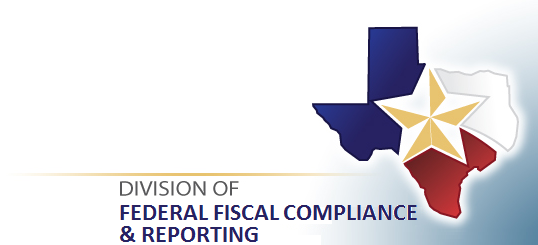 Compliance Standard (continued)
The comparison year for the compliance standard is the “preceding fiscal year”, however, due to the subsequent years rule in 300.203(c), the comparison year means the last school year in which the LEA met MOE for that test method.
The LEA does not have use the same source for the compliance standard as it used for the eligibility standard.
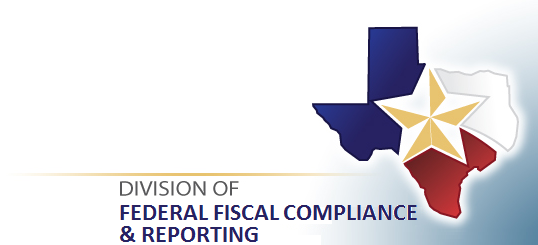 Compliance Standard (continued)
Expend at least the same amount, from at least one of the following sources:
Total amount of local funds only
Total amount of combination of state and local funds
Per capita amount of local funds
Per capita amount of combination of state and local funds
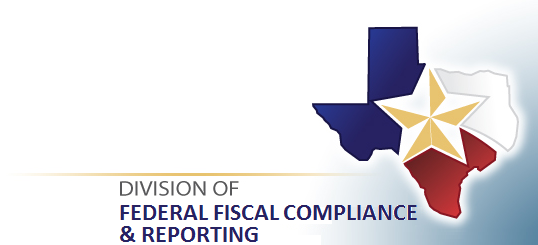 Compliance standard (continued)
Example of meeting compliance standard:
LEA wants to use the combination of state and local funds to meet compliance standard for 2015-2016.
The preceding fiscal year is 2014-2015, however LEA failed to meet MOE in 2014-2015 using that method.
LEA met MOE in 2013-2014 using that method.
LEA must use 2013-2014 as comparison year if LEA wants to use this method.
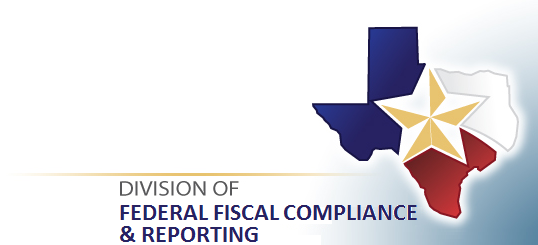 Compliance Standard (continued)
Illustration of meeting the compliance standard
Only one of the four methods needed to meet compliance standard
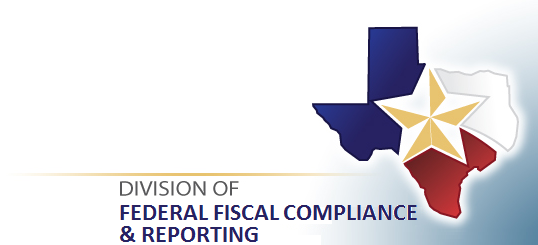 Legal Basis for Reducing MOE
300.204 – Exceptions 
Voluntary departure of personnel
Decrease in enrollment
Termination of an exceptionally costly program 
Termination of costly long-term purchases
Assumption of cost by the federal high cost fund grant (Fund 226)

300.205 – Adjustment to Fiscal Effort
MOE Voluntary Reduction
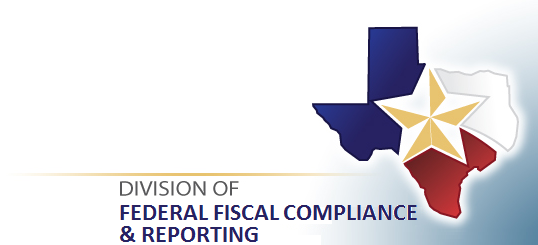 Compliance Review Process
TEA performs a compliance review of IDEA-B LEA MOE
Data sources include PEIMS expenditures, SHARS Reimbursement Form data, Summary of Finance (SOF) data, and special education student count data.
Review consists of three main processes:
Preliminary results
TEA review and evaluation of LEA responses
Final results
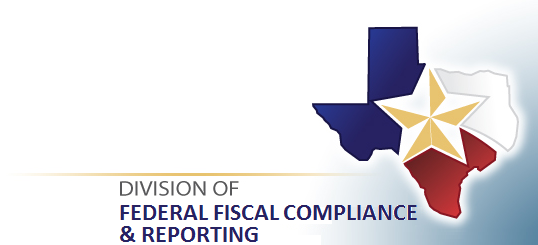 Compliance Review Process
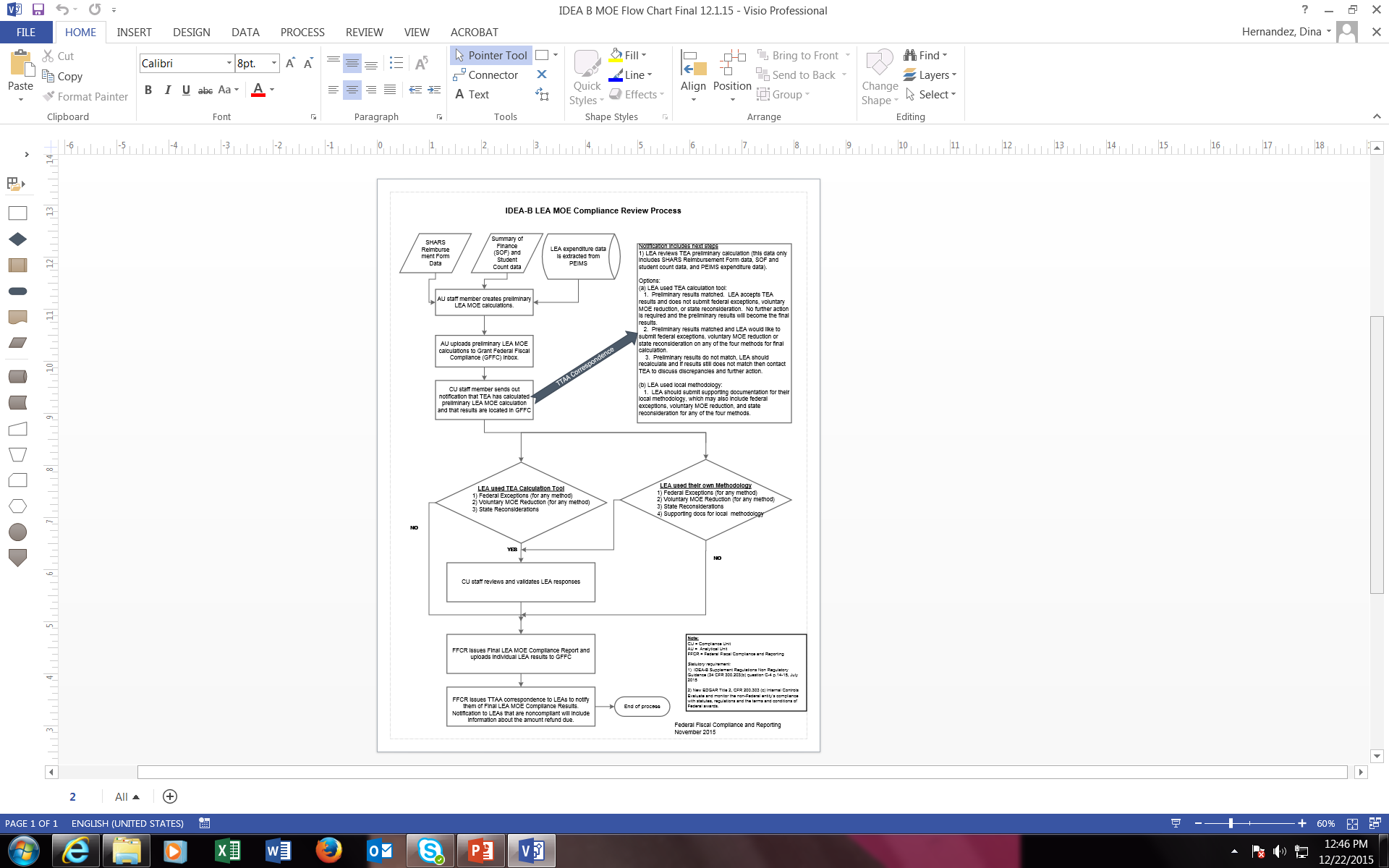 Flowchart handout
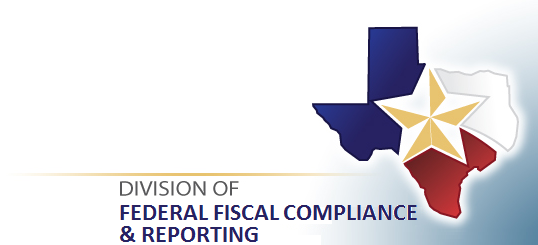 Compliance Review Process (continued)
LEAs will be notified of the preliminary IDEA-B LEA MOE results when they become available in GFFC Reports and Data Collections via To The Administrator Addressed (TTAA) notification.
 
LEA reviews TEA preliminary IDEA-B LEAMOE results.
Compliance Review Process (continued)
If the LEA used TEA’s IDEA-B Calculation Tool, one of the following outcomes should apply:
Preliminary results matched.  LEA accepts TEA results and does not submit federal exceptions, voluntary MOE reduction, or state reconsideration.  No further action is required, and the preliminary results become the final results.
Preliminary results matched.  LEA submits federal exceptions, voluntary MOE reduction, or state reconsideration for the final calculation.
Preliminary results do not match. LEA recalculates. If results still do not match, LEA contacts TEA to discuss discrepancies and further action.
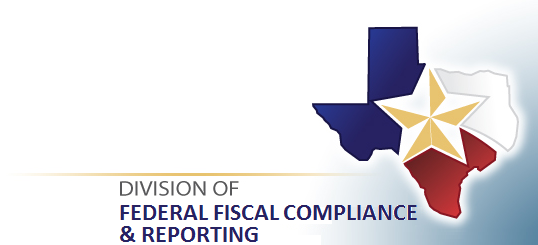 Compliance Review Process (continued)
Instead of TEA’s IDEA-B Calculation Tool, the LEA may choose to use a local methodology calculation.
If so, the LEA must submit supporting documentation for its local methodology, which may also include federal exceptions, voluntary MOE reduction, and state reconsideration for any of the four methods.
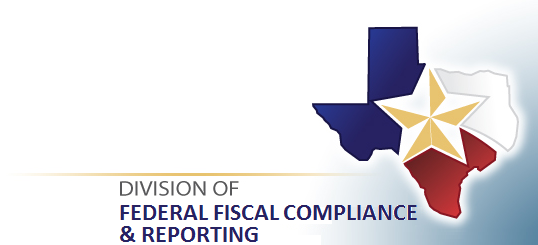 Compliance Review Process (continued)
For an LEA that submits federal exceptions, voluntary MOE reduction, and state reconsideration during the preliminary results process, TEA reviews and validates LEA responses with supporting documentation to be considered in the final results.
TEA will issue a TTAA notification of final IDEA-B LEA MOE Compliance results and availability of the final report in GFFC Reports and Data Collections.
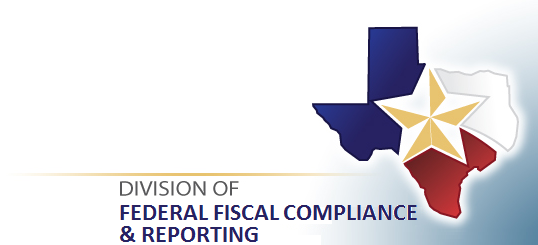 Compliance Review Process (continued)
Notification to noncompliant LEAs will include information about the amount refund due.

LEA should only send refunds in response to a specific request from TEA.
Enforcement
TEA will issue an enforcement letter to the noncompliant LEAs requesting the refund due.

Payment must be made from non-federal funds. 
The LEA has 30 days from date of TEA’s enforcement letter to submit the refund amount.
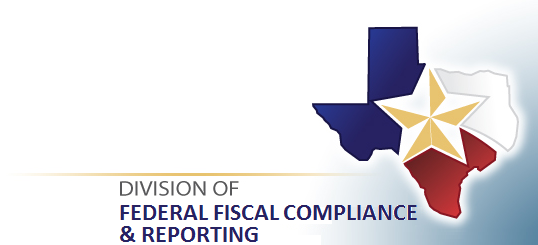 Preliminary Compliance Report Example
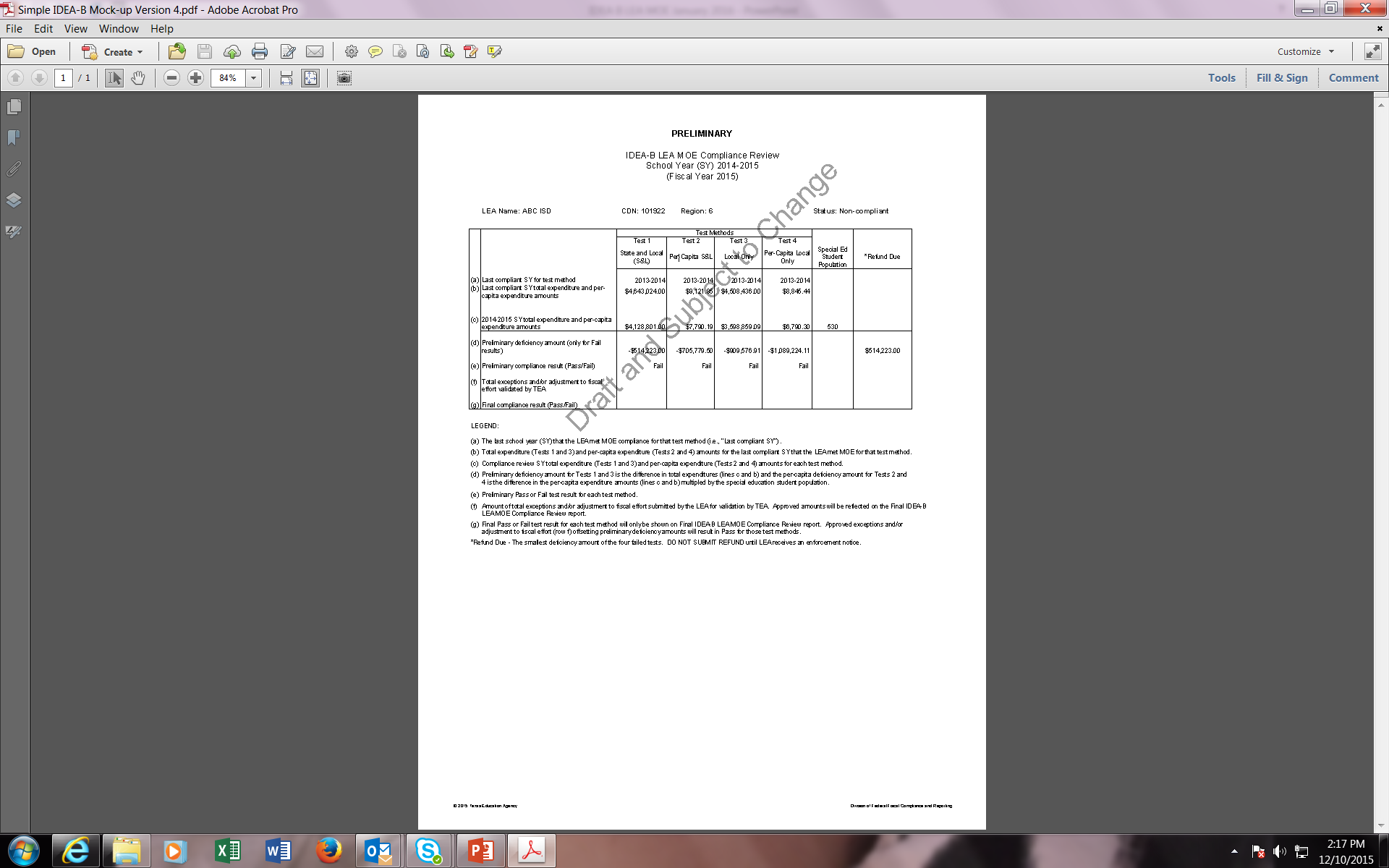 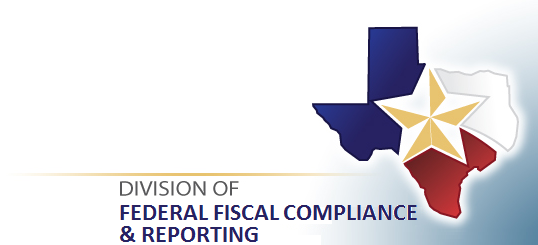 Final Compliance Report Example – 1 of 2
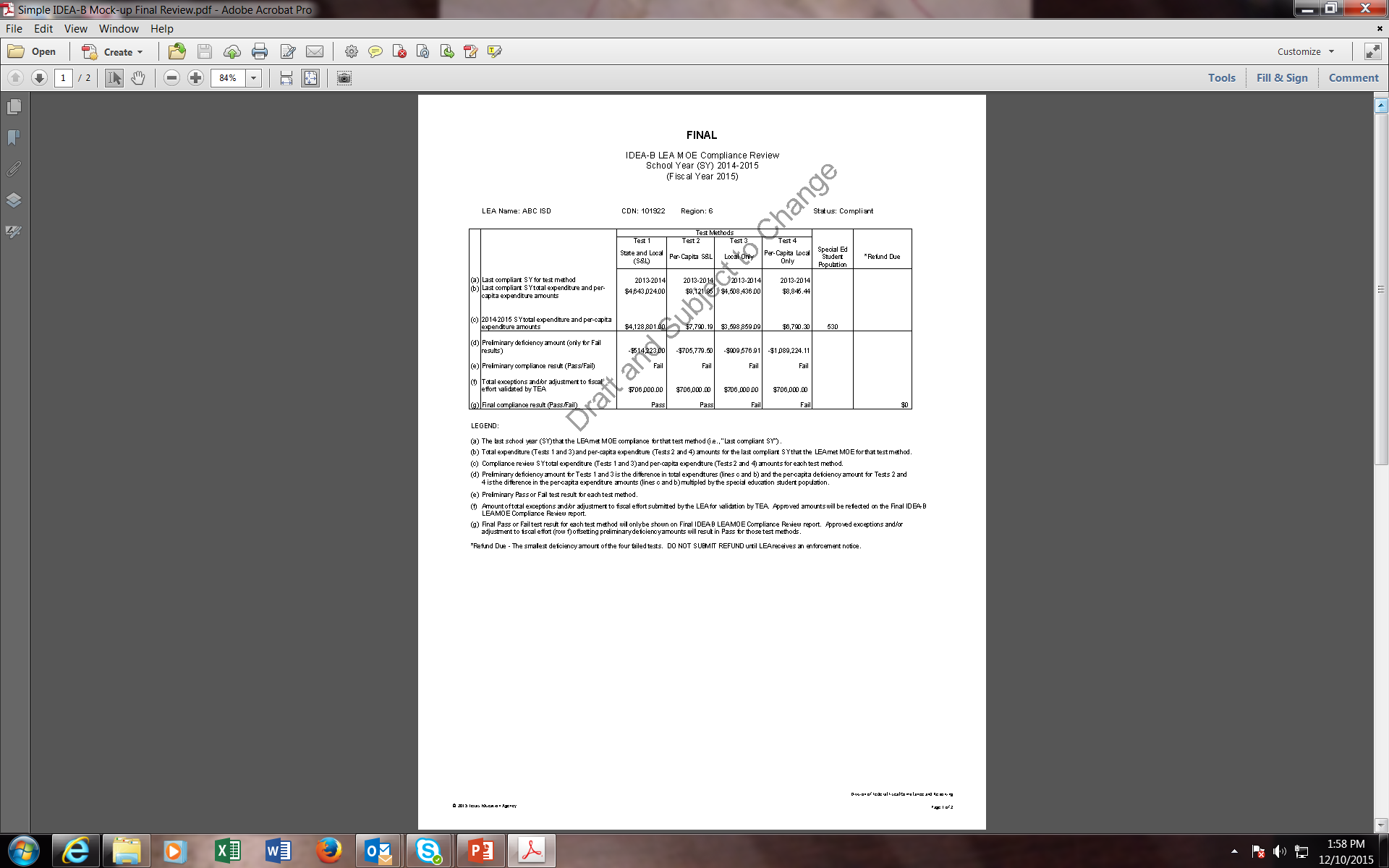 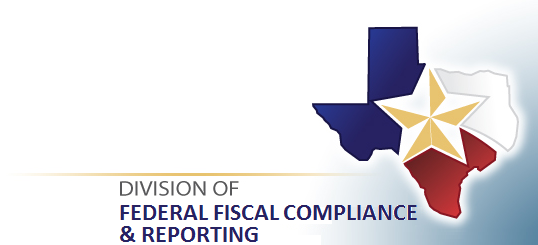 Final Compliance Report Example – 2 of 2
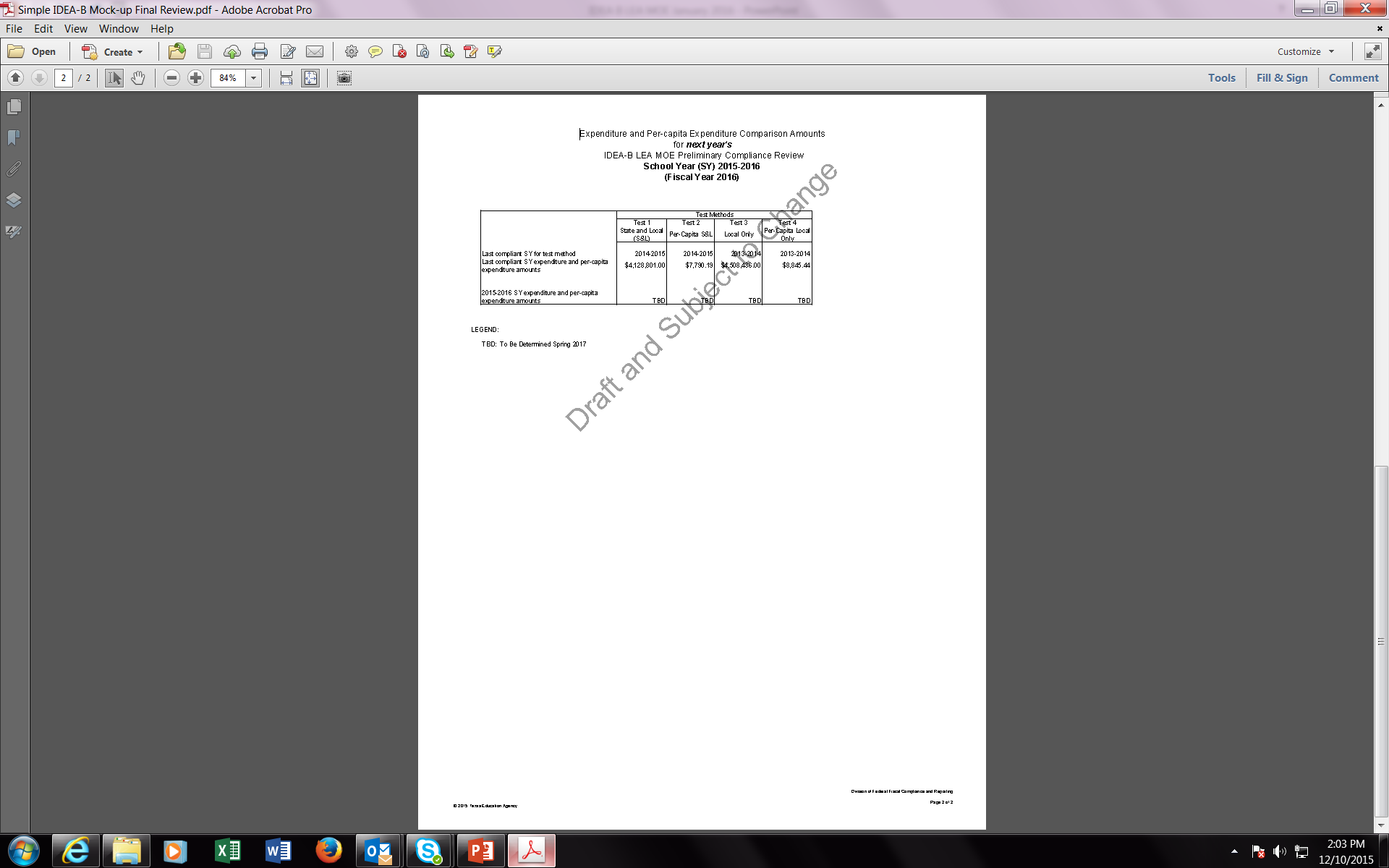 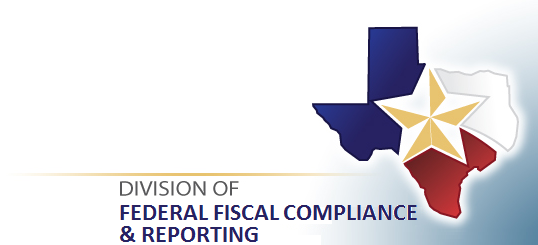 Contact and Resource Information
Division of Federal Fiscal Compliance and Reporting
compliance@tea.texas.gov
(512) 463-9127
IDEA-B LEA Maintenance of Effort page of TEA website
IDEA-B LEA MOE Guidance Handbook
IDEA-B LEA MOE Calculation Tool and Instructions 
Federal guidance
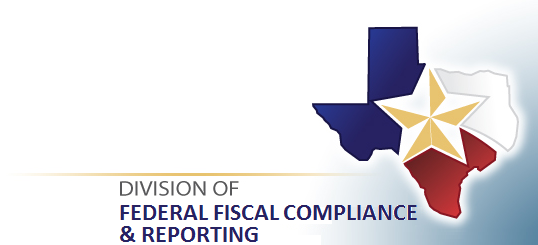 Copyright © Notice.
The materials are copyrighted © and trademarked ™ as the property of the Texas Education Agency (TEA) and may not be reproduced without the express written permission of TEA, except under the following conditions:
Texas public school districts, charter schools, and Education Service Centers may reproduce and use copies of the Materials and Related Materials for the districts’ and schools’ educational use without obtaining permission from TEA.
Residents of the state of Texas may reproduce and use copies of the Materials and Related Materials for individual personal use only without obtaining written permission of TEA.
Any portion reproduced must be reproduced in its entirety and remain unedited, unaltered and unchanged in any way.
No monetary charge can be made for the reproduced materials or any document containing them; however, a reasonable charge to cover only the cost of reproduction and distribution may be charged.
Private entities or persons located in Texas that are not Texas public school districts, Texas Education Service Centers, or Texas charter schools or any entity, whether public or private, educational or non-educational, located outside the state of Texas MUST obtain written approval from TEA and will be required to enter into a license agreement that may involve the payment of a licensing fee or a royalty.
For information contact: Texas Education Agency, 1701 N. Congress Ave., Austin, TX 78701-1494; email: copyrights@tea.state.tx.us.